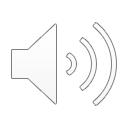 49. Growing as a Christian
Part 2
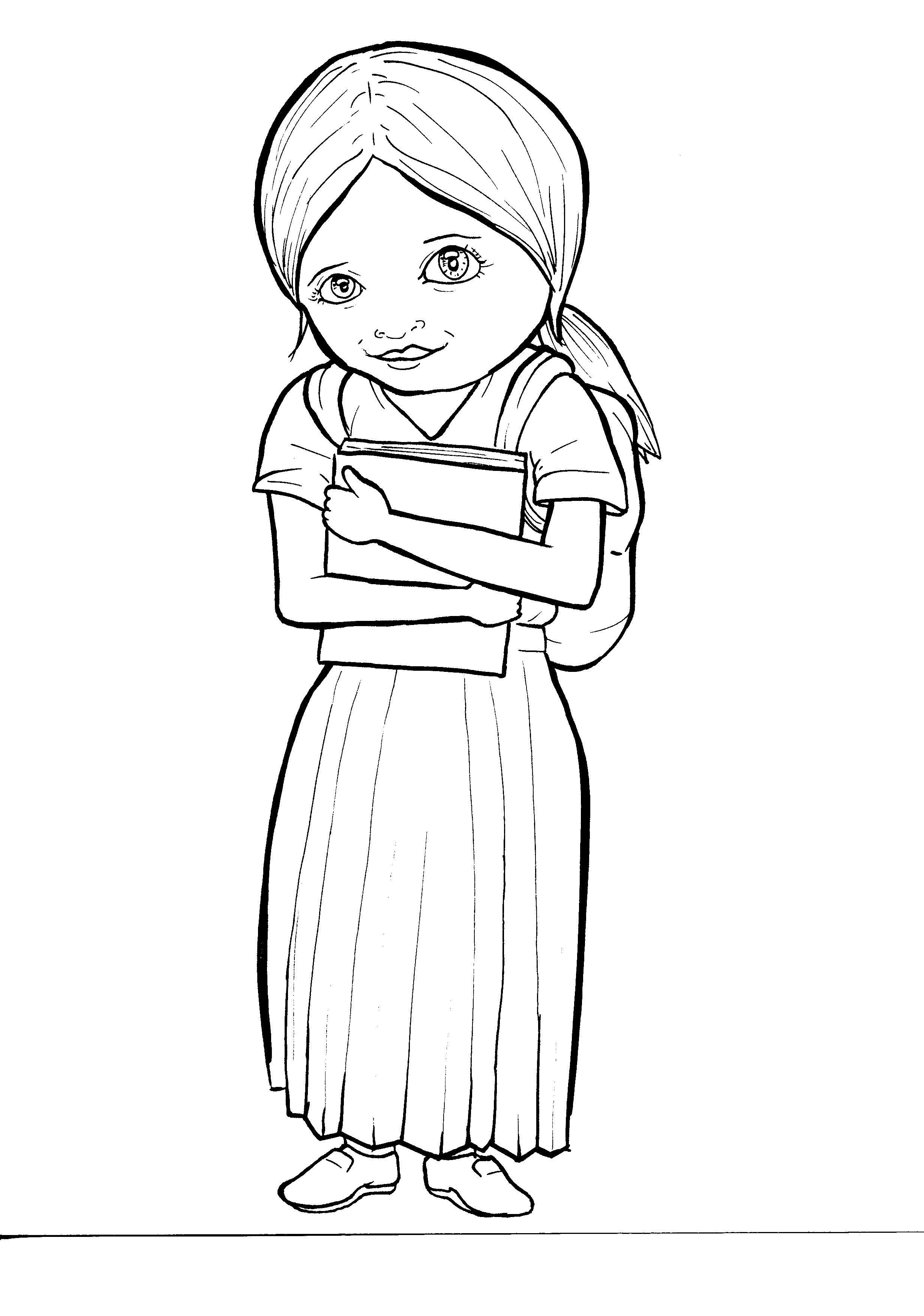 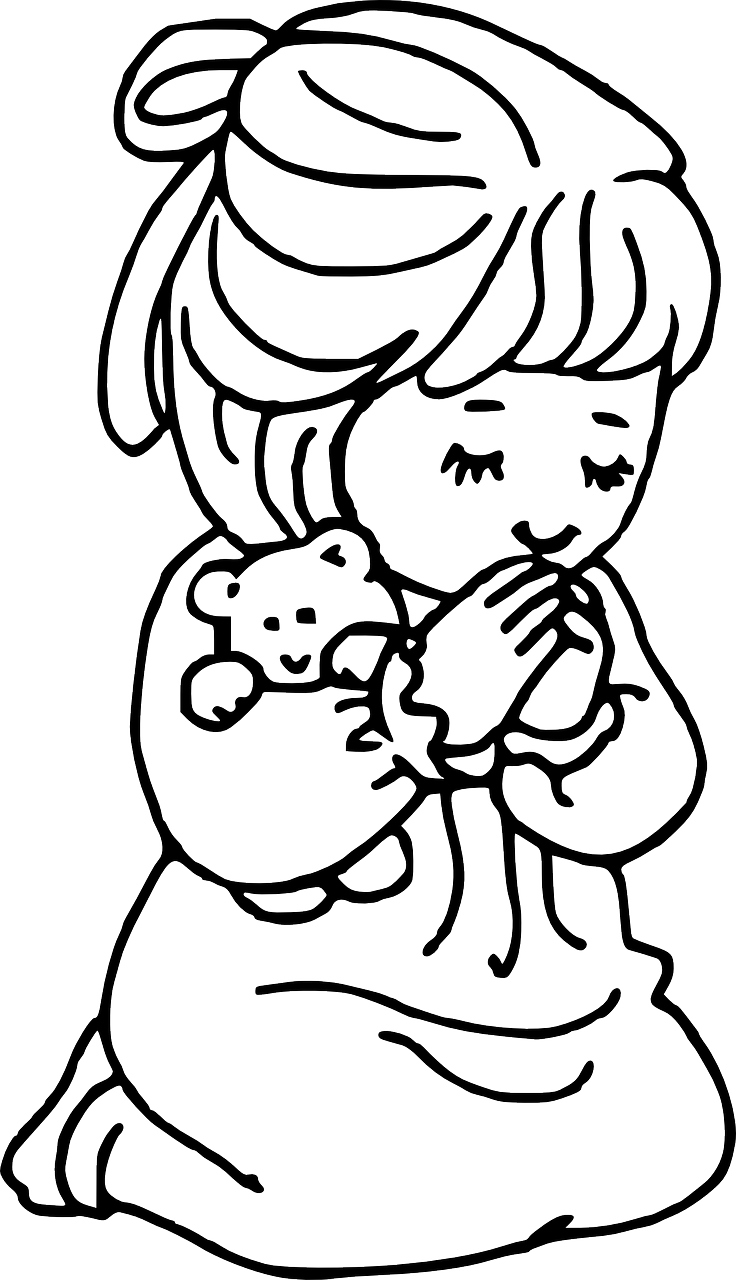 New Words
Rule Breakers
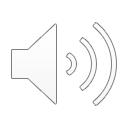 Silent Letters
know
Christian
talk
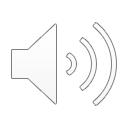 Possessives
Jesus’ life
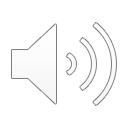 Contractions
The word “contraction” means “the thing pulled together.” 
The first word stays the same, 
and the apostrophe takes the place of the 
missing letters in the second word.
’m
=
am
I
I
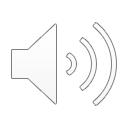 can not
can’t =
is not
isn’t =
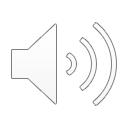 New Words
probably
through
believers
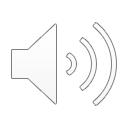 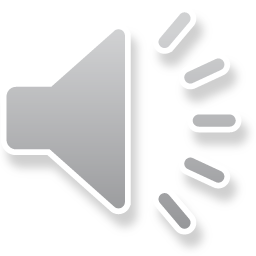 Rule Breakers
Words like these do not follow phonetic patterns.
to
you
said
could
two
f
from
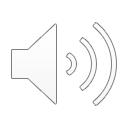 who
is
to
the
you
do
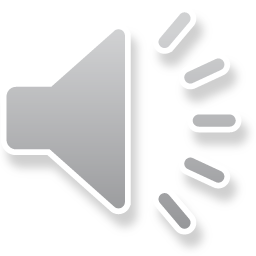 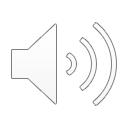 your
their
eyes
there
give
want
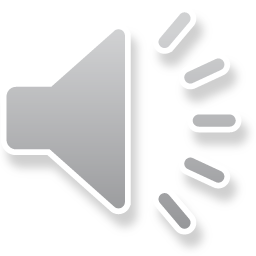 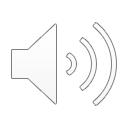 other
what
friends
Father
loving
brothers
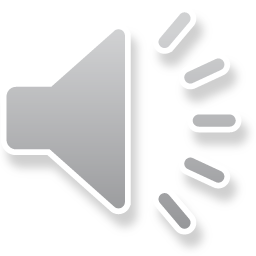 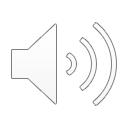 Christian
anywhere
through
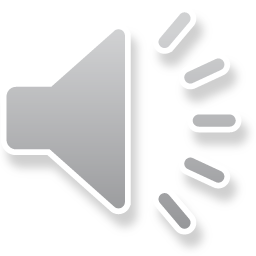